Figure 2 Relationship between circulating endothelial cell counts (CEC) and calculated cardiovascular risk score. ...
Eur Heart J, Volume 28, Issue 9, May 2007, Pages 1092–1101, https://doi.org/10.1093/eurheartj/ehm070
The content of this slide may be subject to copyright: please see the slide notes for details.
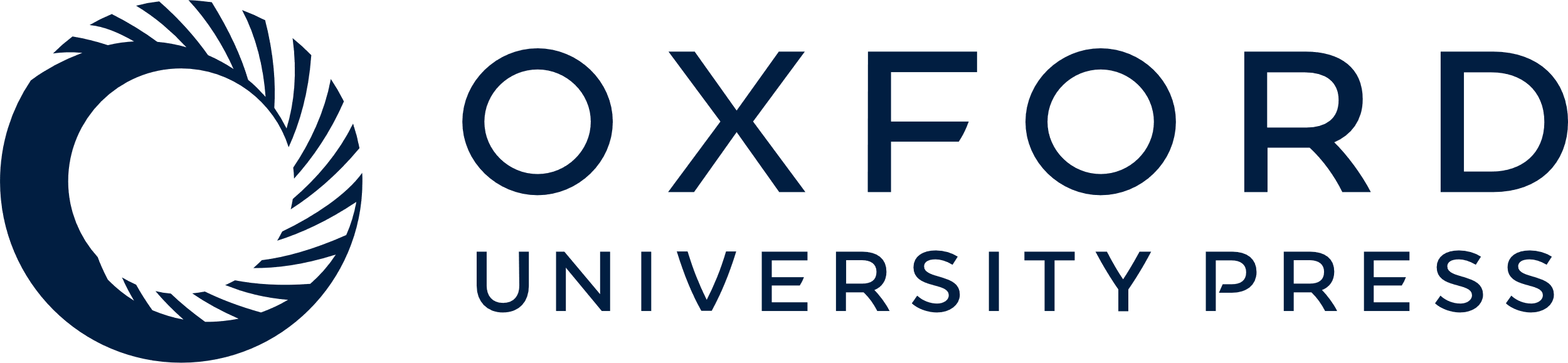 [Speaker Notes: Figure 2 Relationship between circulating endothelial cell counts (CEC) and calculated cardiovascular risk score. TIMI, Thrombolysis in Myocardial Infarction; PURSUIT, Platelet glycoprotein IIb/IIIa in Unstable Angina: Receptor Suppression Using Integrilin. Data are expressed as the median with IQRs. P-value refers to the results of Kruskal–Wallis with Dunn post hoc test.


Unless provided in the caption above, the following copyright applies to the content of this slide: © The European Society of Cardiology 2007. All rights reserved. For Permissions, please e-mail: journals.permissions@oxfordjournals.org]